BISNIS INTERNASIONAL
ADE PRIANGANI
What is International Business?
International business consists of transactions that are devised and carried out across national borders to satisfy the objectives of individuals, companies, and organizations (bisnis internasional terdiri dari transaksi yang dirancang dan dilakukan lintas batas nasional untuk memenuhi tujuan individu, perusahaan, dan organisasi).
Bisnis internasional merupakan kegiatan bisnis yang dilakukan melewati batas – batas Negara. 
Transaksi bisnis yang dilakukan oleh suatu negara dengan negara lain sering disebut sebagai Bisnis Internasional (International Trade). 
Dilain pihak transaksi bisnis itu dilakukan oleh suatu perusahaan dalam suatu negara dengan perusahaan lain atau individu di negara lain disebut International Marketing. Pemasaran internasional inilah yang biasanya diartikan sebagai Bisnis Internasional.
DEFINISI BISNIS INTERNASIONAL
Ball ,McCulloch,Frantz,Geringer,Minor(2006)
Bisnis yang kegiatannya melampaui  batas Negara, mencakup  perdagangan internasional. pemanufakturan diluar negeri juga industri jasa  di berbagai bidang seperti transportasi, pariwisata, perbankan, periklanan, konstruksi, perdagangan eceran, perdagangan besar dan komunikasi massa.
Charles WH   Hill (2008)
Perusahaan yang terlibat dalam perdagangan maupun investasi internasional.
Daniels, Radebaugh & Sullivan (2004)
Semua transaksi komersial baik oleh swasta maupun pemerintah diantara 2 negara atau lebih
DEFINISI BISNIS INTERNASIONAL
Huat, T Chwee,Semua aktifitas dan institusi yang memproduksi barang atau jasa dalam kehidupan sehari-hari. Tujuan dari semuanya yaitu mendapatkan keuntungan dari upaya memenuhi kebutuhan masyarakat. Dan orang yang menjalankan kegiatan bisnis disebut entrepreneur.Glos, Steade dan Lowry.Merupakan sekumpulan aktifitas yang dilakukan untuk menciptakan dengan cara mengembangkan dan mentransformasikan berbagai sumber daya menjadi barang atau jasa yang diinginkan konsumen.Musselman dan Jackson.Bisnis merupakan suatu aktifitas yang memenuhi kebutuhan dan ekonomis masyarakat dan perusahaan diorganisasikan untuk terlibat dalam aktifitas tersebut.
DENGAN DEMIKIAN:
Bisnis Internasional adalah bisnis yang kegiatan-kegiatannya melewati batas-batas negara. 
Definisi ini tidak hanya perdagangan internasional dan pemanufakturan di luar negeri, tetapi juga industri jasa yang berkembang di bidang-bidang seperti transportasi, pariwisata, perbankan, periklanan, konstruksi, perdagangan eceran, perdagangan besar dan komunikasi massa.
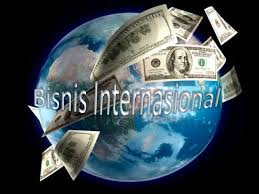 BISNIS INTERNASIONAL
Bisnis Luar Negeri berarti operasi-operasi domestik di dalam sebuah negara asing.
Karakteristik yang membedakan bisnis internasional dan domestik adalah melibatkan aktivitas lintas batas

Hal ini berarti menjalankan bisnis internasional lebih rumit karena :
Negara-negara mempunyai ciri khas
Masalah yang dihadapi lebih complex
Bisnis Internasional harus mampu bekerja dengan berbagai kendala perdagangan dan investasi yang ditetapkan suatu pemerintah
Transaksi internasional melibatkan perubahan mata uang.
KLASIFIKASI BISNIS
Manufaktur adalah bisnis yang memproduksi produk yang berasal dari barang mentah atau komponen-komponen, kemudian dijual untuk mendapatkan keuntungan. Contohnya perusahaan yang memproduksi barang fisik seperti mobil atau pipa.
Bisnis jasa adalah bisnis yang menghasilkan barang intangible (tak berwujud), dan mendapatkan keuntungan dengan cara meminta bayaran atas jasa yang mereka berikan. Contohnya adalah konsultan dan psikolog.
Pengecer dan distributor adalah pihak yang berperan sebagai perantara barang antara produsen dengan konsumen. Kebanyakan toko dan perusahaan yang berorientasi-konsumen adalah distributor atau pengecer.
KLASIFIKASI BISNIS
Bisnis pertanian dan pertambangan adalah bisnis yang memproduksi barang-barang mentah, seperti tanaman atau mineral tambang.
Bisnis finansial adalah bisnis yang mendapatkan keuntungan dari investasi dan pengelolaan modal.
Bisnis informasi adalah bisnis menghasilkan keuntungan terutama dari penjualan-kembali properti intelektual (intelellectual property).
Utilitas adalah bisnis yang mengoperasikan jasa untuk publik, seperti listrik dan air yang biasanya didanai oleh pemerintah.
Bisnis realestate adalah bisnis yang menghasilkan keuntungan dengan cara menjual, menyewakan, dan mengembangkan properti, rumah, dan bangunan.
Bisnis transportasi adalah bisnis yang mendapatkan keuntungan dengan cara mengantarkan barang atau individu dari sebuah lokasi ke lokasi yang lain.
SEJARAH BISNIS INTERNASIONAL
Sebelum masehi pedagang Venezia dan Yunani mengirim wakil-wakil ke luar negeri untuk menjual barang-barang mereka. 
Tahun 1600 British East India Company, sebuah perusahaan dagang yang baru dibentuk, mendirikan cabang-cabang di luar negeri di seluruh Asia. 
Pada saat yang sama sejumlah perusahaan Belanda yang di bentuk pada tahun 1590 membuka rute-rute perjalanan ke timur bergabung untuk membentuk Dutch East India Company dan juga membuka kantor-kantor cabang di Asia.
Para pedagang colonial Amerika mulai beroprasi dengan model yang sama pada tahun 1700an.
Contoh-contoh investasi langsung luar negeri Amerika yang mula-mula adalah perkebunan-perkebunan Inggris yang dibentuk oleh Colt Fire Arms and Ford yang didirikan sebelum perang saudara.
SEJARAH BISNIS INTERNASIONAL
Perusahaan Amerika pertama yang berhasil memasuki produksi luar negeri adalah pabrik yang didirikan di Skotlandia oleh Singer Sewling Machine pada tahun 1868. 
Pada tahun 1880, Singer telah menjadi organisasi dunia dengan organisasi penjualan luar negeri yang luar biasa dan beberapa pabrik pemanufakturan di luar negeri.
Perusahaan-perusahaan lainnya segera menyusul, dan pada tahun 1914 paling sedikit 37 perusahaan Amerika memiliki fasilitas produksi di dua atau tiga lokasi di luar negeri.
Tahun 1919, General Electric mulai menanamkan modal di luar negeri.
Tahun 1920, General Motor and Chrysler melakukan operasi luar negeri.
Kekuatan yang Mendasari Bisnis Internasional
Kekuatan yang mendasari bisnis internasional berorientasi pada manajemen oriented. 
Orientasi adalah asumsi atau keyakinan, yang seringkali tidak disadari, mengenai sifat dunia ini. 
Dalam hal ini ada tiga orientasi yang menjadi pedoman dalam bisnis internasional yaitu etnosentris, polisentris, geosentris yang kemudian diperluas menjadi regiosentris.
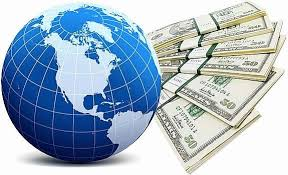 Etnosentris
adalah suatu asumsi atau keyakinan bahwa negeri asal sendirilah yang unggul. Dalam perusahaan etnosentris, operasi di luar negeri dianggap kurang penting dibandingkan domestik dan terutama dilakukan untuk melempar kelebihan produksi domestik.
Polisentris
adalah keyakinan yang didasari bahwa setiap negara unik dan berbeda serta cara untuk meraih sukses di setiap negara adalah menyesuaikan diri dengan perbedaan unik dari setiap negara. 
Dalam tahap polisentris, anak perusahaan didirikan di pasar luar negeri. 
Setiap anak perusahaan bekerja secara independen dan menetapkan tujuan dan rencana pemasaran sendiri. 
Pemasaran diorganisasikan dengan dasar negara per negara, dengan setiap negara mempunyai kebijakan pemasaran unik sendiri.
Regiosentris dan Geosentris
Perusahaan memandang wilayah regional dan seluruh dunia sebagai suatu pasar dan mencoba mengembangkan strategi pemasaran terpadu regional atau dunia. 
Regiosentris merupakan orientasi geosentris yang terbatas pada suatu wilayah regional artinya manajemen harus mempunyai suatu pandangan dunia ke arah wilayah regional, tapi akan memandang sisa dunia dengan orientasi etnosentris atau polisentris, atau kombinasi keduanya.
Karateristik Bisnis Internasional
Transaksi lebih dari dua negara, yang tidak terbatas pada perusahaan multinasional, tetapi ada juga UKM yang terlibat; Umumnya dipimpin oleh Multinational Enterprise (MNEs);
Aktivitas inti yang diselenggarakan: Export, Import,FDI, Franchising, Licencing, Joint Ventures ;
Sistem legal di antara negara berbeda, memaksa satunegara atau lebih untuk menyesuaikan perilakumereka dengan hukum yang berlaku;
Menggunakan mata uang berbeda-beda ;
Budaya negara-negara berbeda, memaksa setiappihak untuk menyesuaikannya;
Ketersediaan sumber-sumber yang berbeda di tiap negara, suatu negara mungkin hanya memiliki Internasional Business By Rusdin 15sumber daya alam yang lebih
TRANSAKSI BISNIS INTERNASIONAL
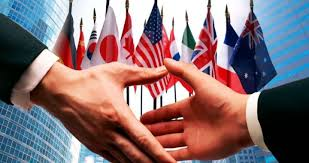 a. International Trade
Dalam hal perdagangan internasional yang merupakan transaksi antar Negara itu biasanya dilakukan dengan cara tradisional yaitu dengan cara ekspor dan impor. Dengan adanya transaksi ekspor dan impor tersebut maka akan timbul “NERACA PERDAGANGAN ANTAR NEGARA” atau “BALANCE OF TRADE”. 
Suatu Negara dapat memiliki Surplus Neraca Perdagangan atau Devisit Neraca Perdagangannya. Dengan neraca perdagangan yang surplus maka aliran kas masuk ke Negara itu akan lebih besar dengan aliran kas keluarnya ke Negara partner dagangnya tersebut. Besar kecilnya aliran uang kas masuk dan keluar antar Negara tersebut sering disebut sebagai “NERACA PEMBAYARAN” atau “BALANCE OF PAYMENTS”. 
Dalam hal ini neraca pembayaran yang mengalami surplus ini sering juga dikatakan bahwa Negara ini mengalami PERTAMBAHAN DEVISA NEGARA. Sebaliknya apabila Negara itu mengalami devisit neraca perdagangannya PENGURANGAN DEVISA NEGARA.
b. International Marketing
Pemasaran internasional yang sering disebut sebagai Bisnis Internasional (International Busines) merupakan keadaan dimana suatu perusahaan dapat terlibat dalam suatu transaksi bisnis dengan Negara lain, perusahaan lain ataupun masyarakat umum di luar negeri. Transaksi bisnis internasional ini pada umumnya merupakan upaya untuk memasarkan hasil produksi di luar negeri. 
Dalam hal semacam ini maka pengusaha tersebut akan terbebas dari hambatan perdagangan dan tarif bea masuk karena tidak ada transaksi ekspor impor. Dengan masuknya langsung dan melaksanakan kegiatan produksi dan pemasaran di negeri asing maka tidak terjadi kegiatan ekspor impor. Produk yang dipasarkan itu tidak saja berupa barang akan tetapi dapat pula berupa jasa.
b. International Marketing
Transaksi bisnis internasional semacam ini dapat ditempuh dengan berbagai cara antara lain :
– Licencing
– Franchising
– Management Contracting
– Joint Venturing
– Multinational Coporation (MNC)
Semua bentuk transaksi internasional tersebut diatas akan memerlukan transaksi pembayaran yang sering disebut sebagai Fee. Dalam hal itu Negara atau Home Country harus membayar sedangkan pengirim atau Host Country akan memperoleh pembayaran fee tersebut.
Perusahaan Yang Melakukan Bisnis Internasional
Perusahaan multidomestik : 
Menjalankan bisnis melalui beberapa unit/ perusahaan lokal di luar negeri
Sebuah organisasi dengan cabang di banyak negara,merumuskan strategi bisnisnya sendiri berdasarkan perbedaan dasar yang dipahami
Perusahaan global :
Organisasi yang berupaya untuk membakukan dan memadukan operasi diseluruh dunia dalam semua bidang fungsional.
 Perusahaan Internasional: 
        merujuk kepada baik perusahaan-perusahaan global maupun multidomestik.
[Speaker Notes: Definisi resmi UNCTAD (United Nation Conference on trade and development : TNC terdiri dari perusahaan induk dan affiliasinya. Perusahaan induk dideinisikan sbg satu organisasi yang mengontrol asset organisasi/perush lainnya di negara/negara2 lain mll pemilikan modal]
Bidang Kegiatan Bisnis Internasional
Lingkungan Domestik, termasuk sosio ekonomi, sosio-cultural, politik, hukum, pemerintahan, persaingan, fisik, tenaga kerja, keuangan, teknologi.
Lingkungan Luar Negeri, termasuk sosio ekonomik, sosio-cultural, politik, tenaga kerja, keuangan, teknologi dan lingkungan ekonomi.
ALASAN MELAKSANAKAN BISNIS INTERNASIONAL
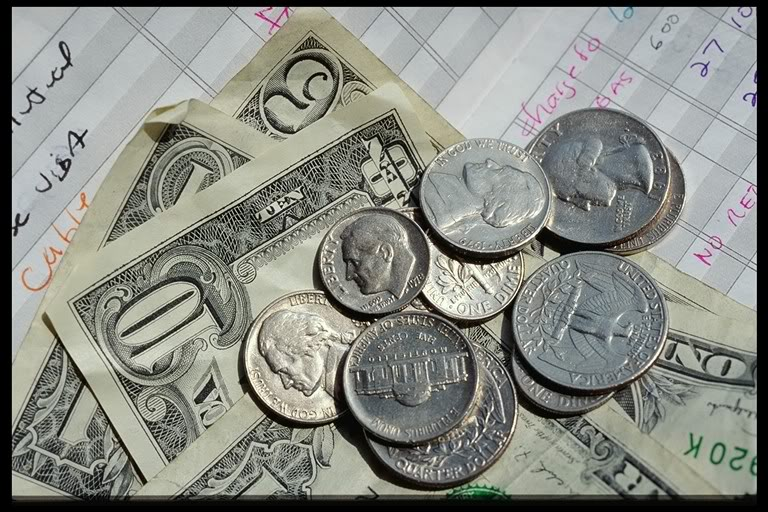 1. Spesialisasi antar bangsa – bangsa
Dalam hubungan dengan keunggulan atau kekuatan tertentu beserta kelemahannya itu maka suatu Negara haruslah menentukan pilihan strategis untuk memproduksikan suatu komoditi yang strategis yaitu : 

Memanfaatkan semaksimal mungkin kekuatan yang ternyata benar-benar paling unggul sehingga dapat menghasilkannya secara lebih efisien dan paling murah diantara Negara-negara yang lain.
Menitik beratkan pada komoditi yang memiliki kelemahan paling kecil diantara Negara-negara yang lain.
 Mengkonsentrasikan perhatiannya untuk memproduksikan atau menguasai komoditi yang memiliki kelemahan yang tertinggi bagi negerinya.
1. Spesialisasi antar bangsa – bangsa
• Keunggulan absolute (absolute advantage)
Suatu negara dapat dikatakan memiliki keunggulan absolut apabila negara itu memegang monopoli dalam berproduksi dan perdagangan terhadap produk tersebut. Hal ini akan dapat dicapai kalau tidak ada negara lain yang dapat menghasilkan produk tersebut sehingga negara itu menjadi satu-satunya negara penghasil yang pada umumnya disebabkan karena kondisi alam yang dimilikinya, misalnya hasil tambang, perkebunan, kehutanan, pertanian dan sebagainya. Disamping kondisi alam, keunggulan absolut dapat pula diperoleh dari suatu negara yang mampu untuk memproduksikan suatu komoditi yang paling murah di antara negara-negara lainnya. Keunggulan semacam ini pada umumnya tidak akan dapat berlangsung lama karena kemajuan teknologi akan dengan cepat mengatasi cara produksi yang lebih efisien dan ongkos yang lebih murah.
1. Spesialisasi antar bangsa – bangsa
• Keunggulan komperatif (comparative advantage)
Konsep Keunggulan komparatif ini merupakan konsep yang lebih realistik dan banyak terdapat dalam bisnis Internasional. Yaitu suatu keadaan di mana suatu negara memiliki kemampuan yang lebih tinggi untuk menawarkan produk tersebut dibandingkan dengan negara lain. Kemampuan yang lebih tinggi dalam menawarkan suatu produk itu dapat diwujudkan dalam berbagai bentuk yaitu :
a. Ongkos atau harga penawaran yang lebih rendah.
b. Mutu yang lebih unggul meskipun harganya lebih mahal.
c. Kontinuitas penyediaan (Supply) yang lebih baik.
d. Stabilitas hubungan bisnis maupun politik yang baik.
e. Tersedianya fasilitas penunjang yang lebih baik misalnya fasilitas latihan maupun transportasi.
Suatu negara pada umumnya akan mengkonsentrasikan untuk berproduksi dan mengekspor komoditi yang mana dia memiliki keunggulan komparatif yang paling baik dan kemudian mengimpor komoditi yang mana mereka memiliki keunggulan komparatif yang terjelek atau kelemahan yang terbesar. Konsep tersebut akan dapat kita lihat dengan jelas dan nyata apabila kita mencoba untuk menelaah neraca perdagangan negara kita (Indonesia) misalnya. Dari neraca perdagangan itu kita dapat melihat komoditi apa yang kita ekspor adalah komoditi yang memiliki keunggulan komparatif bagi Indonesia dan yang kita impor adalah yang keunggulan komparatif kita paling lemah.
2. Pertimbangan pengembangan bisnis
Perusahaan yang sudah bergerak di bidang tertentu dalam suatu bisnis di dalam negeri seringkali lalu mencoba untuk mengembangkan pasarnya ke luar negeri. Hal ini akan menimbulkan beberapa pertimbangang yang mendorong mengapa suatu perusahaan melaksanakan atau terjun ke bisnis internasiional tersebut :
a. Memanfaatkan kapasitas mesin yang masih menganggur yang dimiliki oleh suatu perusahaan
b. Produk tersebut di dalam negeri sudah mengalami tingkat kejenihan dan bahkan mungkin sudah mengalami tahapan penurunan (decline phase) sedangkan di luar negeri justru sedang berkembang (growth)
c. Persaingan yang terjadi di dalam negeri kadang justru lebih tajam katimbang persaingan terhadap produk tersebut di luar negeri
d. Mengembangkan pasar baru (ke luar negeri) merupakan tindakan yang lebih mudah ketimbang mengembangkan produk baru (di dalam negeri)
e. Potensi pasar internasional pada umumnya jauh lebih luas ketimbang pasar domestic
Types of International Business
Export-import trade
Foreign direct 
investment
Licensing
Franchising
Management contracts
TAHAP-TAHAP DALAM MEMASUKI BISNIS INTERNASIONAL
Perusahaan yang memasuki bisnis internasional pada umumnya terlibat atau melibatkan diri secara bertahap dari tahap yang paling sederhana yang tidak mengandung resiko sampai dengan tahap yang paling kompleks dan mengandung risiko bisnis yang sangat tinggi. Adapun tahap tersebut secara kronologis adalah sebagai berikut :
1. Ekspor Insidentil
2. Ekspor Aktif
3. Penjualan Lisensi
4. Franchising
5. Pemasaran di Luar Negeri
6. Produksi dan Pemasaran di Luar Negeri
EKSPOR INSIDENTIL (INCIDENT At EXPORT)
Dalam rangka untuk masuk ke dalam dunia bisnis Internasional suatu perusahaan pada umumnya dimulai dari suatu keterlibatan yang paling awal yaitu dengan melakukan ekspor insidentil. 
Dalam tahap awal ini pada umumnya terjadi pada saat adanya kedatangan orang asing di negeri kita kemudian dia membeli barang-barang dan kemudian kita harus mengirimkannya ke negeri asing itu.
EKSPOR AKTIF (ACTIVE EXPORT)
Tahap terdahulu itu kemudian dapat berkembang terus dan kemudian terjalinlah hubungan bisnis yang rutin dan kontinyu dan bahkan transaksi tersebut makin lama akan semakin aktif.
 Keaktifan hubungan transaksi bisnis tersebut ditandai pada umumnya dengan semakin berkembangnya jumlah maupun jenis komoditi perdagangan Internasional tersebut. 
Dalam tahap aktif ini perusahaan negeri sendiri mulai aktif untuk melaksanakan manajemen atas transaksi itu. Tidak seperti tahap awal di mana pengusaha hanya bertindak pasif. 
Oleh karena itu dalam tahap ini sering pula disebut sebagai tahap “ekspor aktif”, sedangkan tahap pertama tadi disebut tahap pembelian atau “Purchasing”.
PENJUAlAN LISENSI (LICENSING)
Tahap berikutnya adalah tahap penjualan Iisensi. Dalam tahap ini Negara pendatang menjual lisensi atau merek dari produknya kepada negara penerima. 

Dalam tahap yang dijual adalah hanya merek atau lisensinya saja, sehingga negara penerima dapat melakukan manajemen yang cukup luas terhadap pemasaran maupun proses produksinya termasuk bahan baku serta peralatannya. 

Untuk keperluan pemakaian lisensi tersebut maka perusahaan dan negara penerima harus membayar fee atas lisensi itu kepada perusahaan asing tersebut.
FRANCHISING
Tahap berikutnya merupakan tahap yang lebih aktif lagi yaitu perusahaan di suatu negara menjual tidak hanya lisensi atau merek dagangnya saja akan tetapi lengkap dengan segala atributnya termasuk peralatan, proses produksi, resep-resep campuran proses produksinya, pengendalian mutunya, pengawasan mutu bahan baku maupun barang jadinya, serta bentuk pelayanannya. Cara ini sering dikenal sebagai bentuk “Franchising”. 
Dalam hal bentuk Franchise ini maka perusahaan yang menerima disebut sebagai “Franchisee” sedangkan perusahaan pemberi disebut sebagai “Franchisor”. Bentuk ini pada umumnya berhasil bagi jenis usaha tertentu misalnya makanan, restoran, supermarket, fitness centre dan sebagainya.
Perusahaan Global berusaha:
Mencoba mencapai economic of scale melalui integrasi global bidang-bidang fungsional.
Menjadi sangat tanggap terhadap perbedaan lingkungan-lingkungan lokal (multinasional multibudaya).
Memasuki pasar LN
Meningkatkan laba dan penjualan
Memasuki pasar-pasar baru
Penciptaan pasar baru
Pasar2 yang tumbuh dengan cepat
Komunikasi yang lebih baik
Ekspor
Kebanyakan perusahaan memulai keterlibatannya dalam bisnis luar negeri dengan mengekspor-yaitu menjual beberapa produk reguler mereka di luar negeri. 

Metode ini memerlukan sedikit investasi dan relatif bebas resiko. Mengekspor merupakan alat yang paling bagus untuk memperoleh rasa berbisnis secara internasional tanpa meningkatkan suatu sumber daya manusia atau keuangan dalam jumlah besar. Apabila manajemen tidak memutuskan untuk mengekspor ia harus memilih antara mengekspor secara langsung dan tidak langsung.
Tujuh Dimensi Global
Manajemen dapat melakukan globalisasi (standarisasi) melalui paling sedikit tujuh dimensi : 
Produk
Pasar
Promosi 
Memberi nilai tambah kepada produk
Strategi Kompetitif
Penggunaan Personil bukan dari negara asal
Memperluas kepemilikan global dalam perusahaan
Mini Nasional
Perusahaan-perusahaan kecil dan menengah tertentu semakin banyak yang memasuki pasar-pasar dunia tidak hanya dengan mengekspor seperti yang banyak dilakukan perusahaan-perusahaan kecil, tetapi dengan membuka pabrik-pabrik, fasilitas penelitian dan kantor-oantor penjualan di luar negeri dengan cara seperti perusahaan-perusahaan multinasional dengan global. 
Karena tidak banyak diketahui mengenai perusahaan-perusahaan yang disebut mini nasional (mikro-multinasional dan mini-global)
Karakteristik:
Produk-produk sering kali unik disebabkan teknologi, desain dan biayanya.
Terpusat secara tajam
Mengandalkan operasi-operasi untuk menghemat uang dan mengambil keputusan cepat.
Terbuka terhadap ide-ide dan bentuk teknologi di seluruh dunia.
Menggunakan orang asing untuk mengepalai operasi-operasi  luar negeri dan juga mengisi jabatan-jabatan senior pada kantor pusat.
Kekuatan penggerak menuju  Globalisasi
Politis       : kecenderungan unifikasi dan sosialisasi masyarakat global Csontoh: persetujuan perdagangan preferensial NAFTA, European Union.,AFTA 
Teknologi : kemajuan-kemajuan dalam teknologi computer dan  komunikasi
Pasar        : perusahaan global menjadi pelanggan global
Biaya    : globalisasi lini produk dan produk membantu mengurangi biaya dan economies of scale
Persaingan  : perusahaan mempertahankan pasar dalam negeri dari para pesaing asing dengan  memasuki pasar pesaing luar negeri
[Speaker Notes: Suatu perusahaan global mencari : peluang pasar,ancaman pesaing,pengadaan sumberdaya dan SDM,memelihara keberadaan di pasar2 kunci,mencari persamaan(bukan perbedaan) di pasar dunia.]
What is Globalization
Pergeseran keadaan menuju perekonomian dunia yang lebih terintegrasi dan saling bergantung satu sama lain 

Diantara beberapa pergeseran adalah:
   globalisasi pasar
   globalisasi produk
Globalisasi pasar
Penyatuan pasar yang sebelumnya berbeda dan terpisah satu sama lain menjadi satu pasar global yang sangat besar.
Alasan: hilangnya penghalang/batasan dalam melakukan perdagangan antar  negara. 
Contoh 
   citibank credit cards,cocacola,Sony PS(consumer prod),aluminium,minyak,gandum(komoditas),computer memory chip, mesin jet (industri), Treasury bills, Nikkei Index (asset keuangan)
[Speaker Notes: Characteristis of global firm : 1.trying to achieve economies of scale through global integration of its functional areas while at the same time 2. being highly responsive to different local environment.]
Referensi
Ball,Donald A, Wendell McCulloch,Paul Frantz,Michael Geringer,Michael Minor. International Business : The Challenge of Global Competition.10th ed. Boston:McGrawHill-Irwin,2006.Ch I page 2-25
Daniels,John D,Lee Radebaugh.Daniel Sullivan.International Business: Envirinments and Operations.10thedNew Jersey:PearsonPrentice Hall 2004
Hill,Charles WH, International Business: Competing in the Global Market Place,7th ed.New York,McGrawHill-Irwin 2008. Ch 1